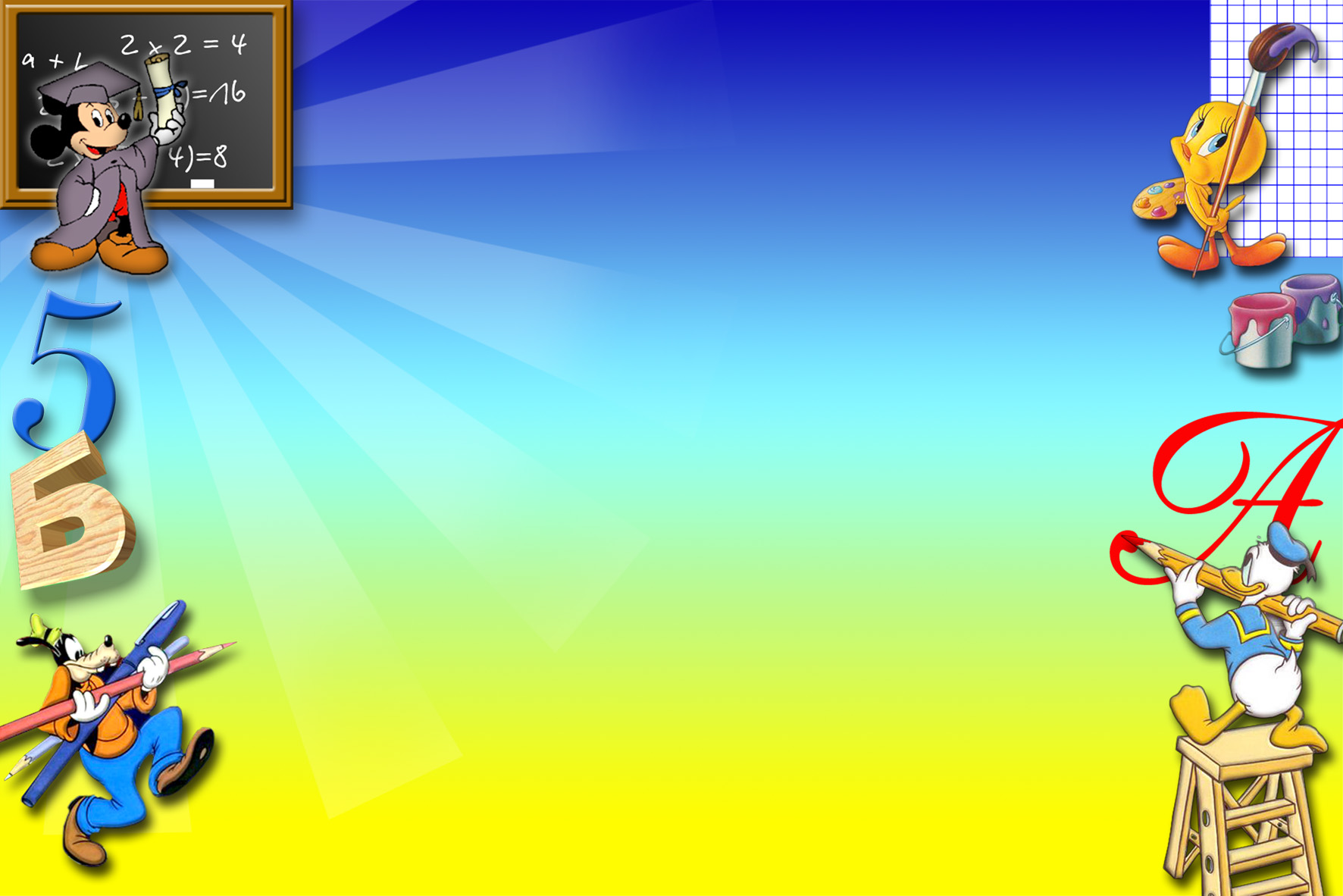 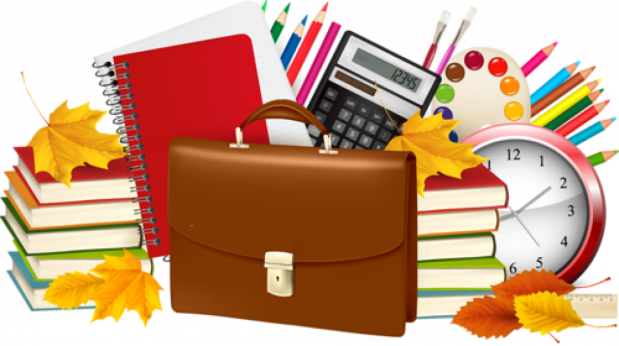 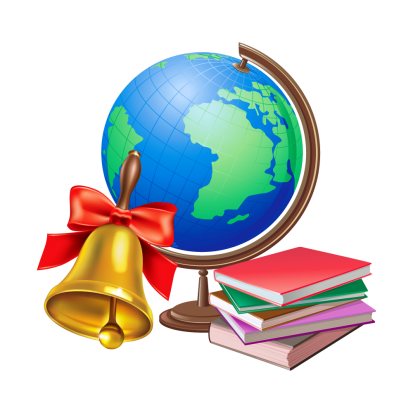 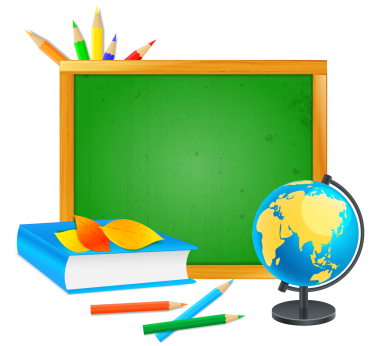 Проект
 «Похвальное слово знакам препинания»
Автор: 
ученик 
школы №…
Класса…
город…, 2017
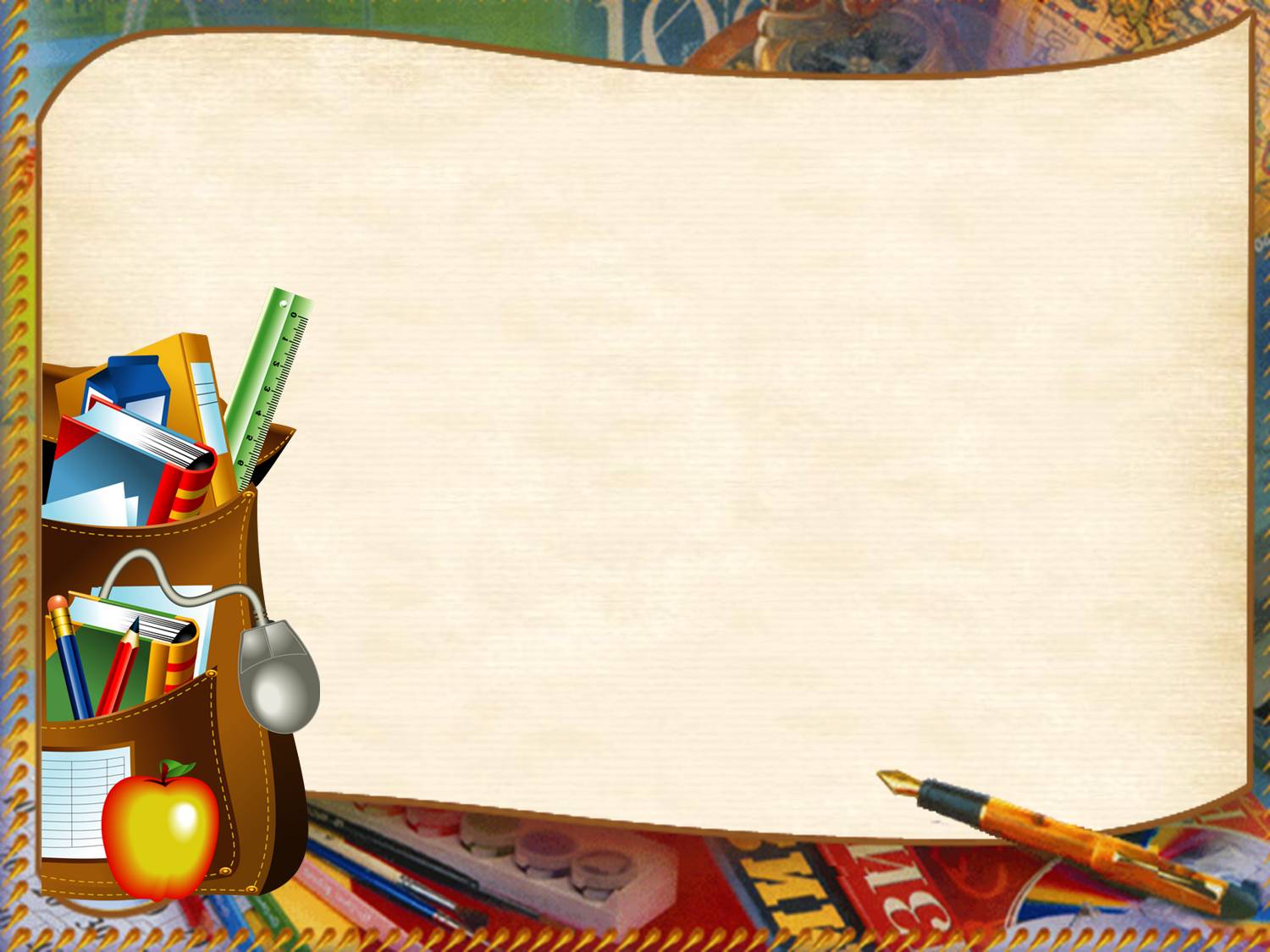 Зачем нужны знаки препинания?
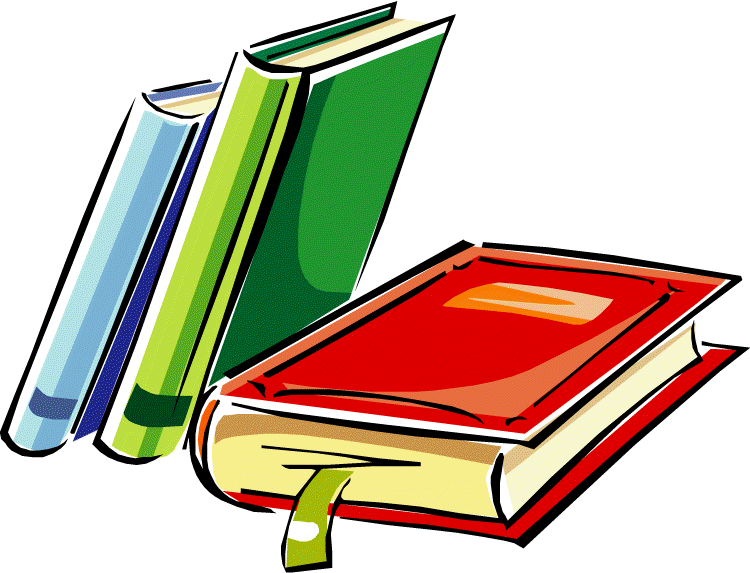 Зна́ки препина́ния — элементы письменности, выполняющие вспомогательные функции разделения (выделения) смысловых отрезков текста, предложений, словосочетаний, слов, частей слова, указания на грамматические и логические отношения между словами, указания на коммуникативный тип предложения, его эмоциональную окраску, законченность, а также некоторые иные функции.
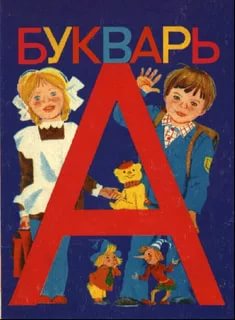 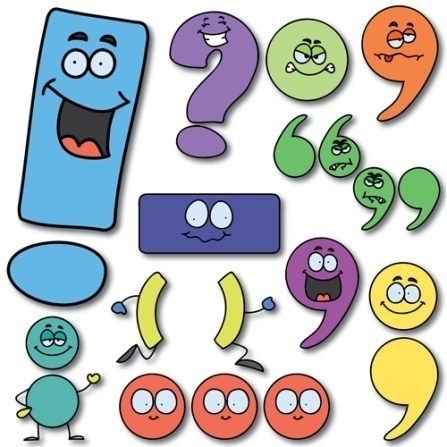 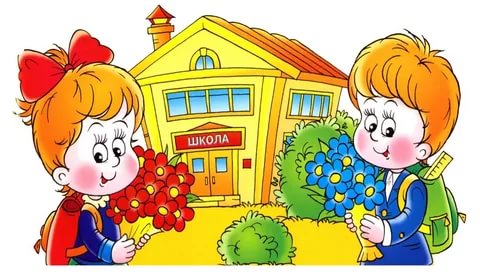 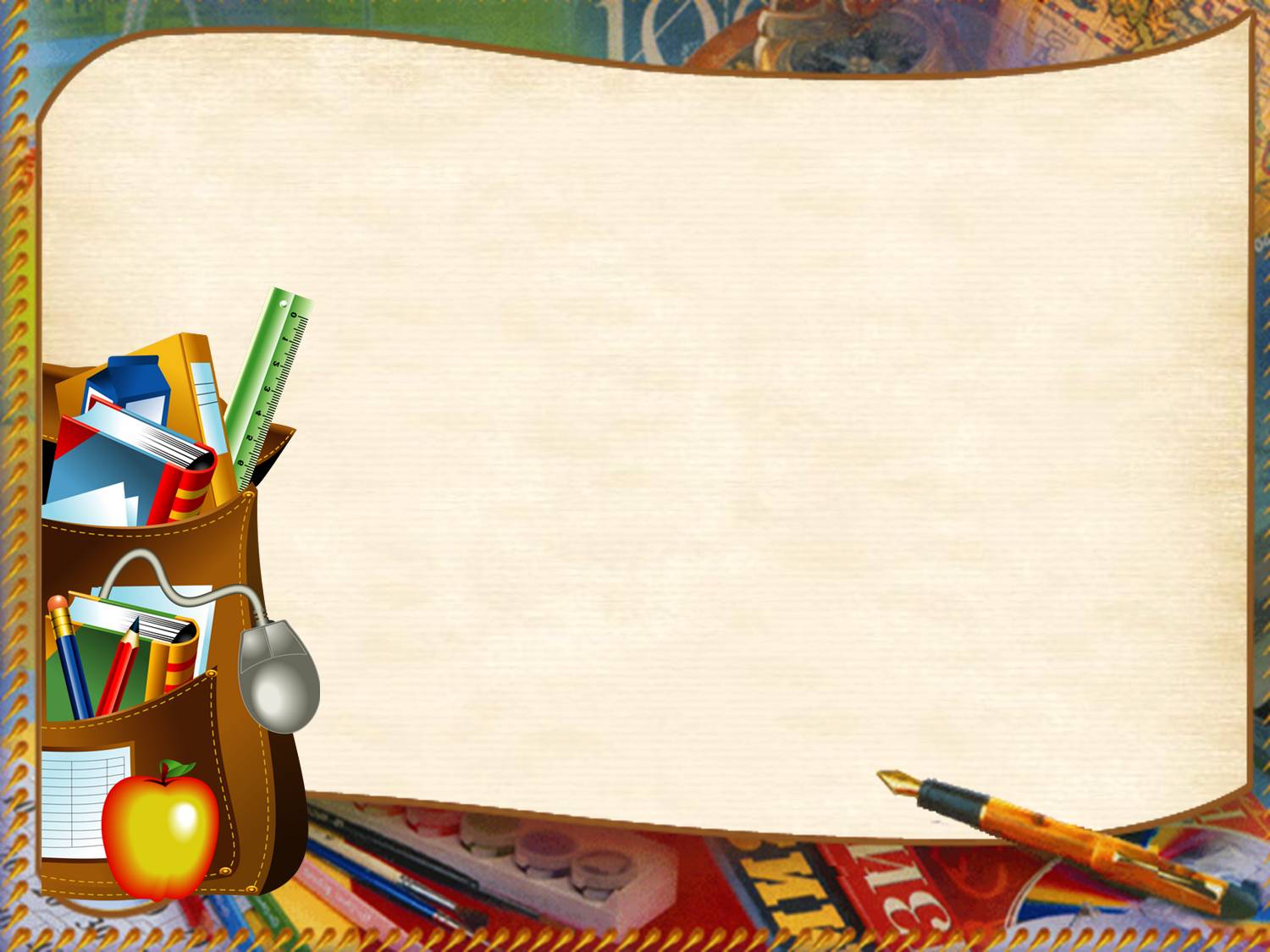 Зачем нужны знаки препинания?
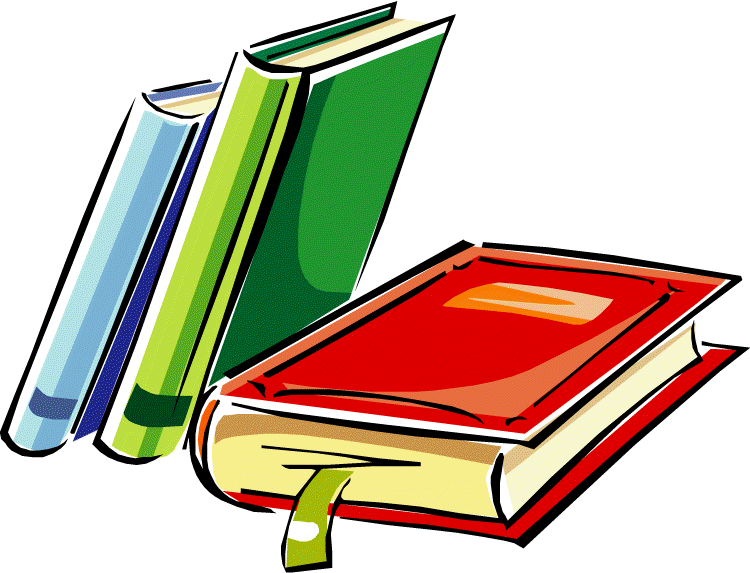 Пунктуация – система знаков препинания в письменности какого-либо языка., сами правила их постановки, письменной речи, а так же раздел грамматики, изучающий эти правила.
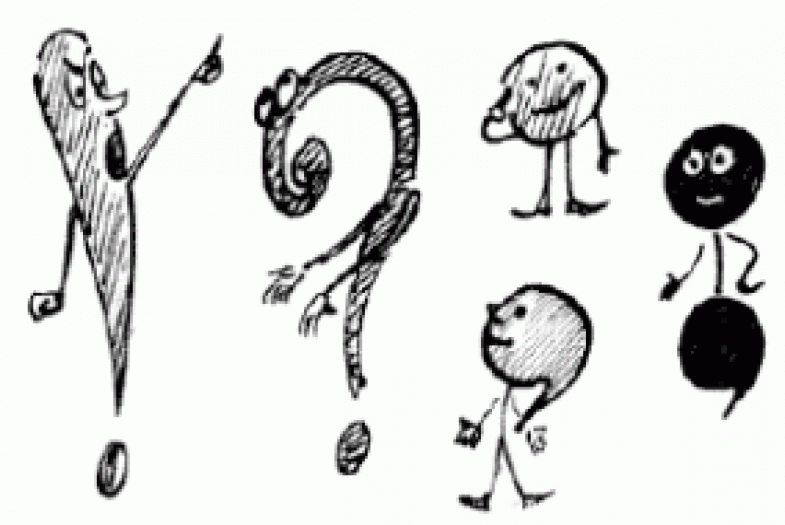 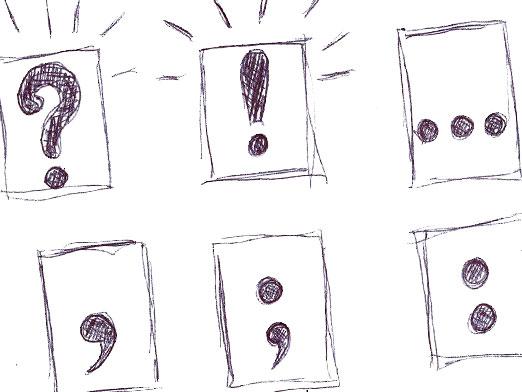 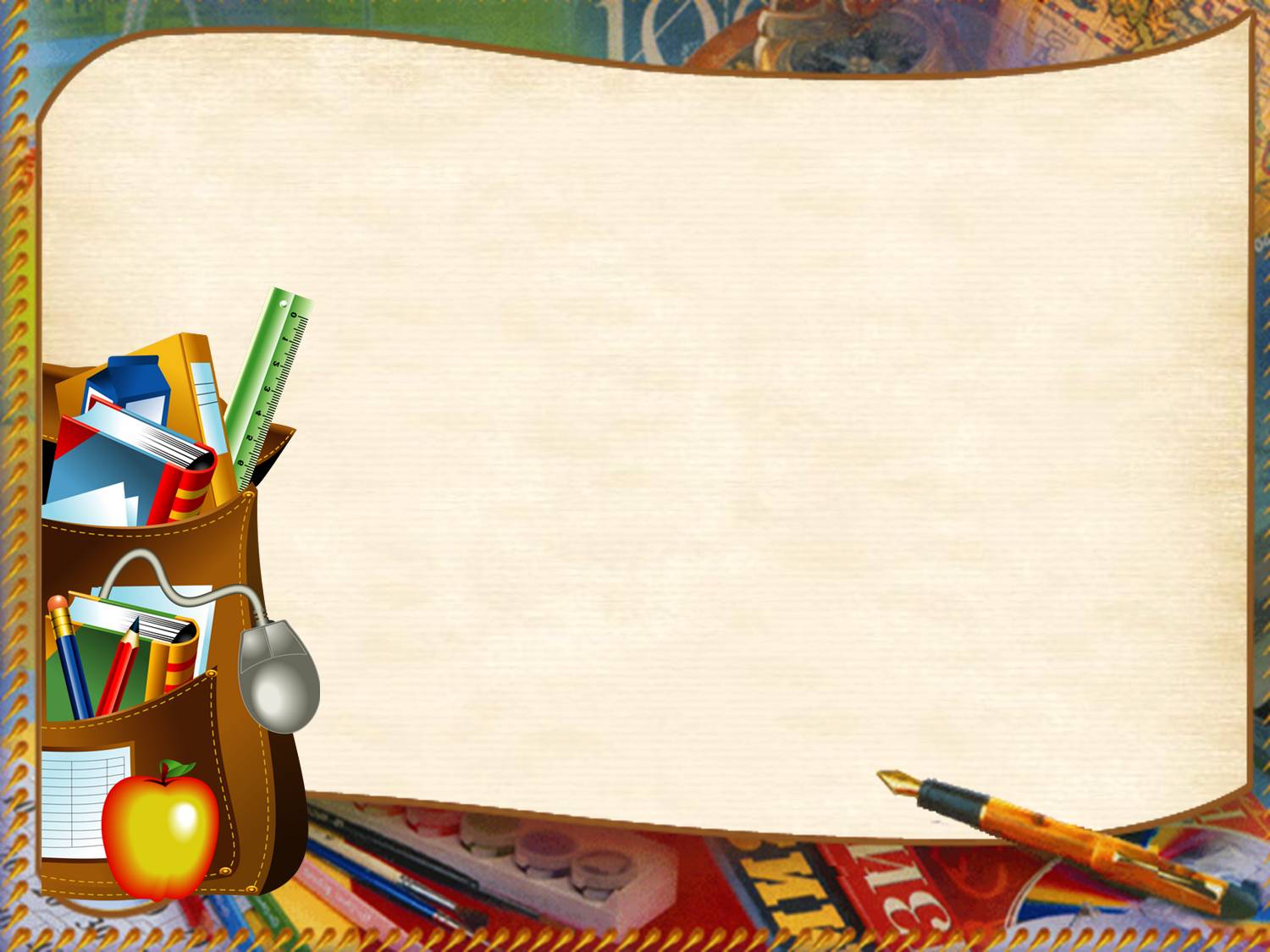 Точка и запятая
ТОЧКА и запятая - ЗНАК ПРЕПИНАНИЯ
1. Точка ставится в конце законченного повествовательного предложения, например: Редела тень. 
2. Точка ставится в конце побудительного предложения, если оно произносится без восклицания, например: А ты не огорчайся, Оля.
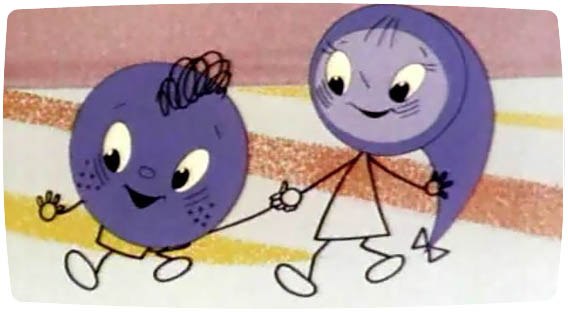 3. Запятая ставится перед сочинительными союзами и, а, но, однако и др., а также перед подчинительными союзами, если они имеют присоединительное значение и начинают собой новое предложение, например: Было тихо, но тепло
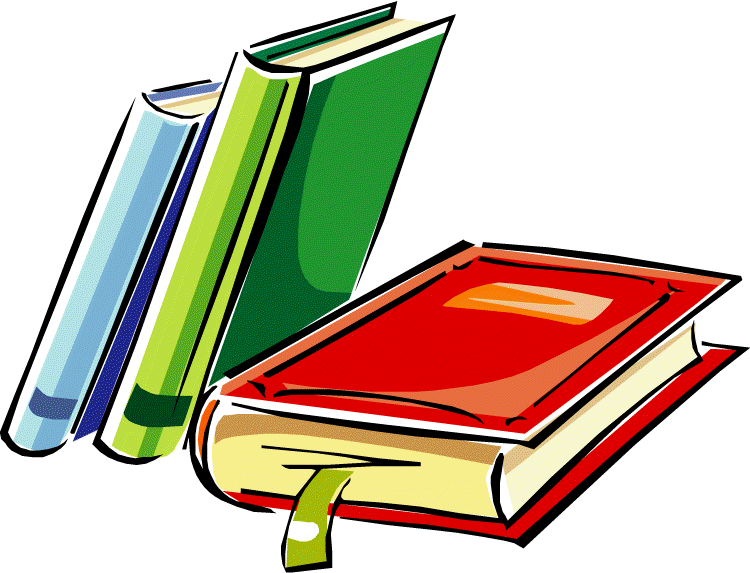 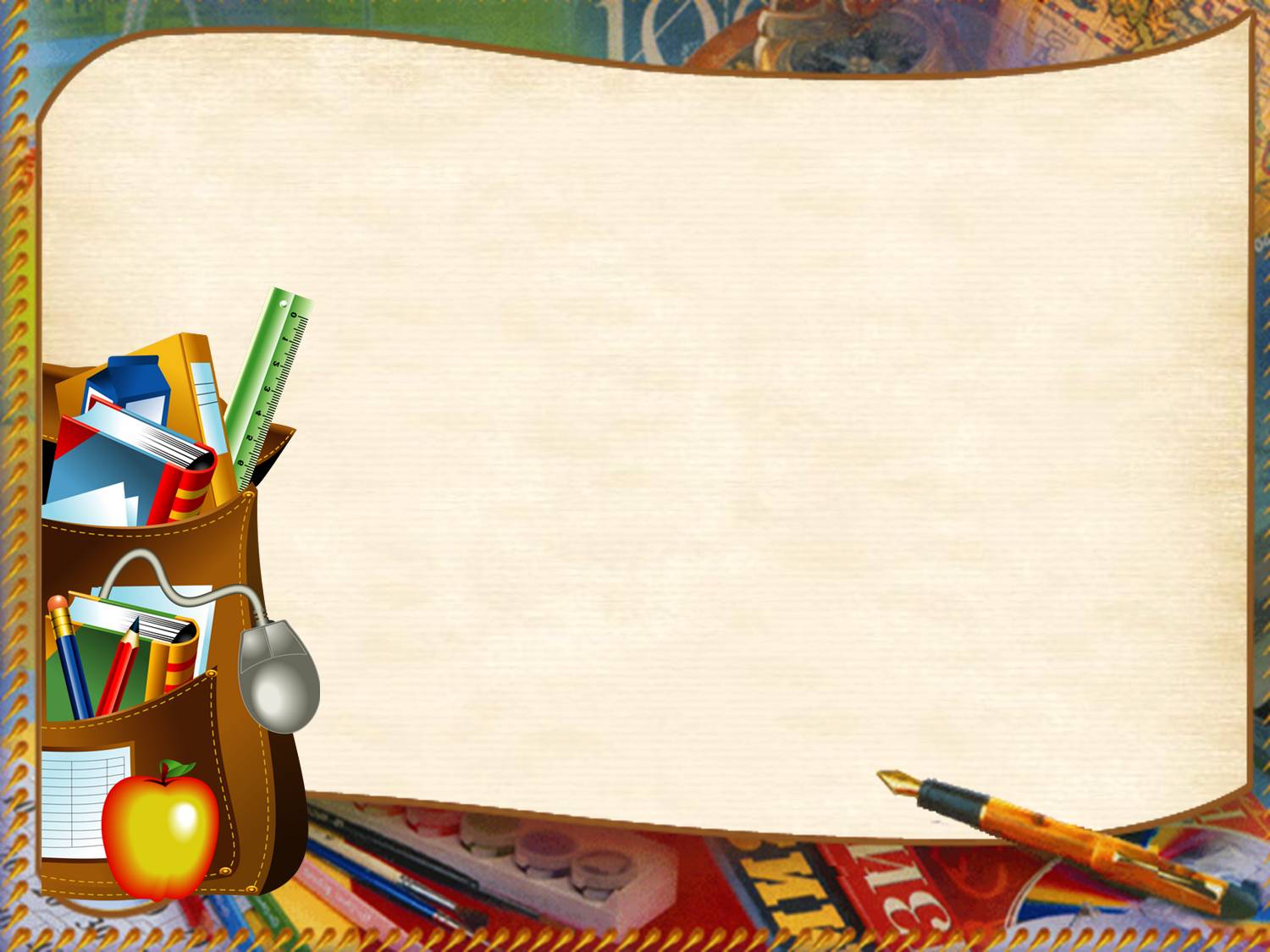 Восклицательный знак
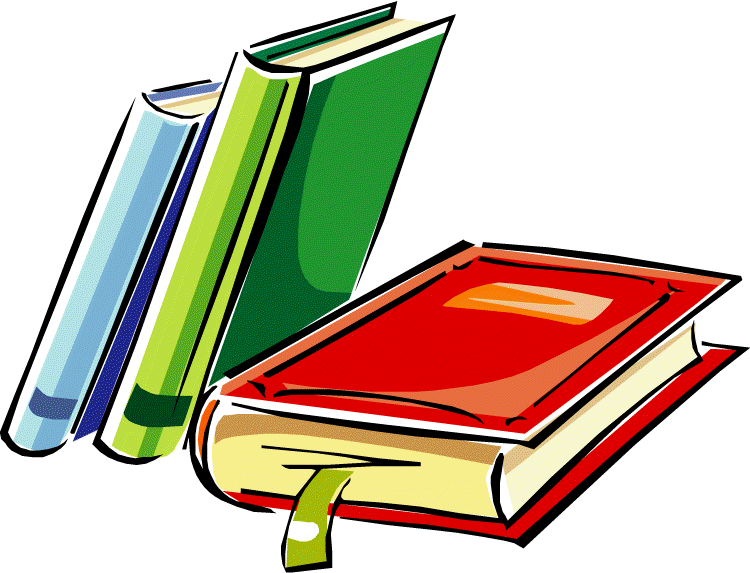 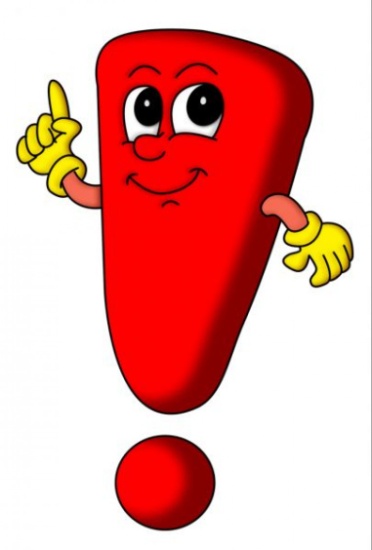 Знак препинания, выполняющий интонационно-экспрессивную и отделительную функции, который ставится в конце предложения для выражения изумления, сильного чувства, волнения и тому подобного.
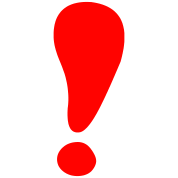 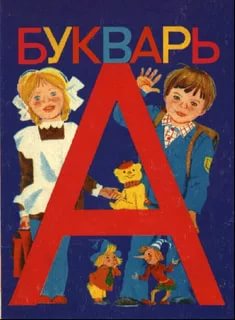 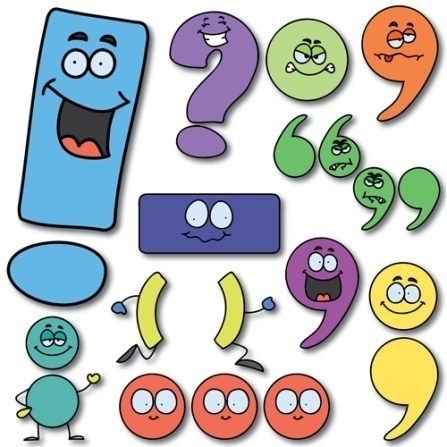 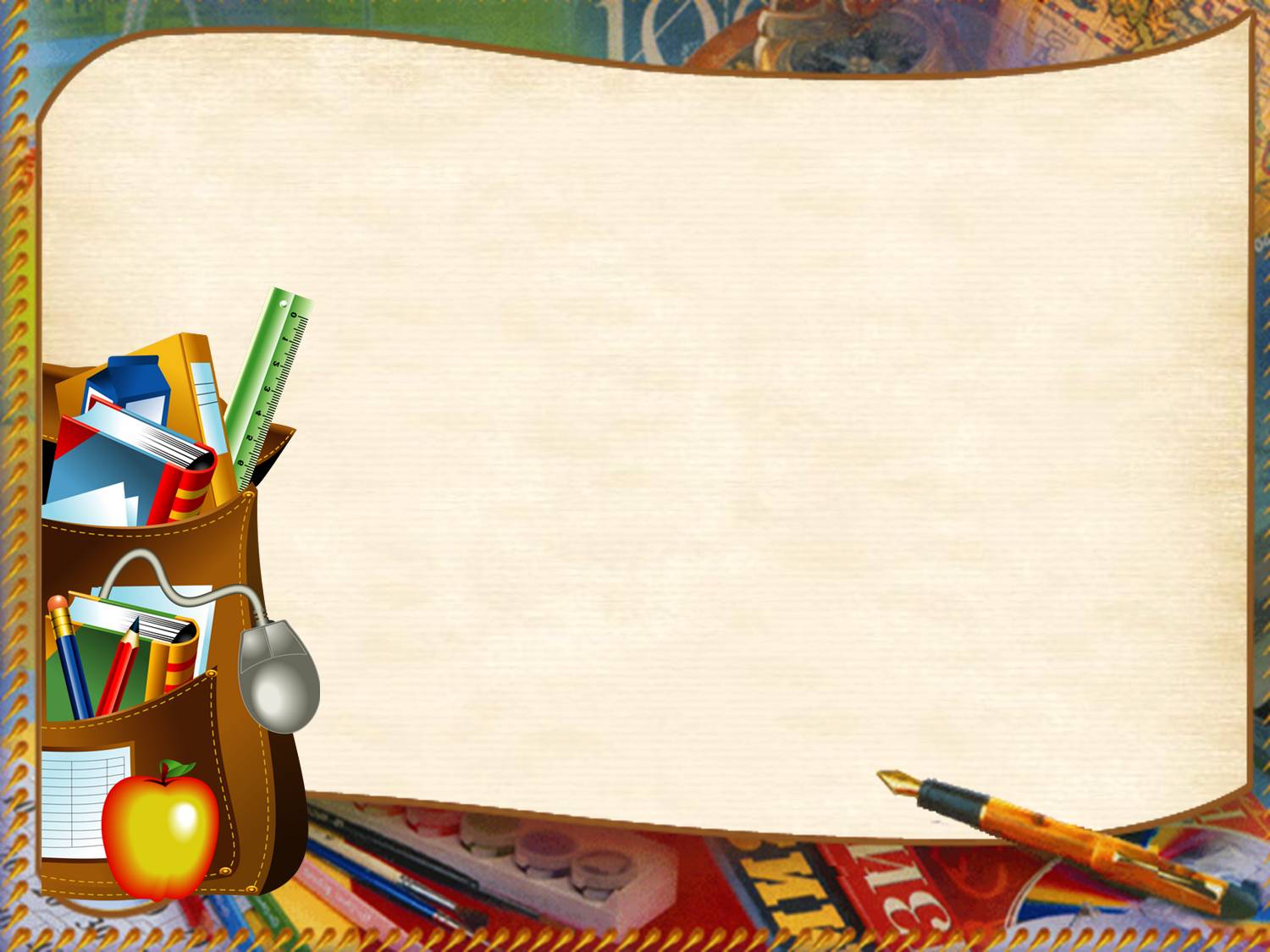 Вопросительный знак
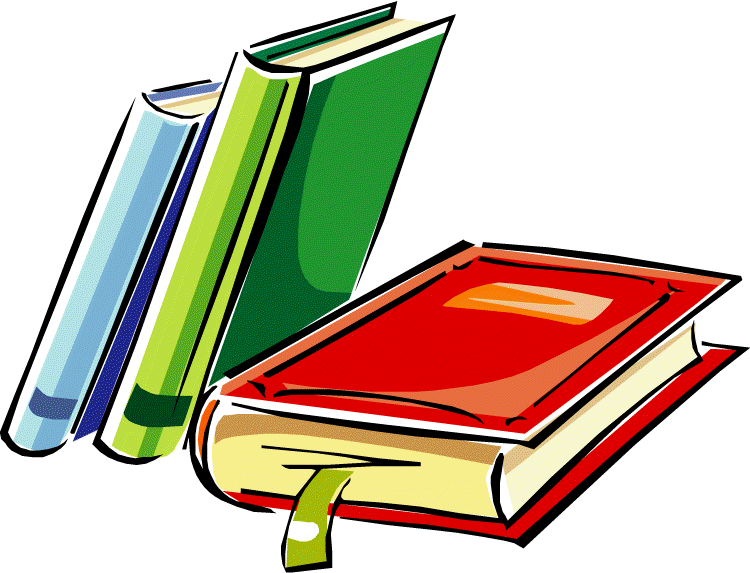 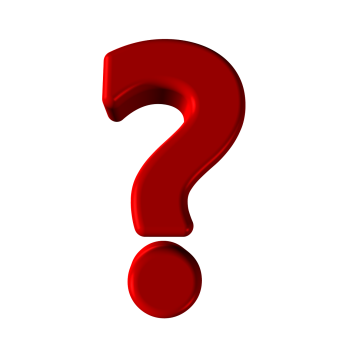 Знак препинания, ставится обычно в конце предложения для выражения вопроса или сомнения. Встречается в печатных книгах с XVI века, однако для выражения вопроса он закрепляется значительно позже, лишь в XVIII веке.
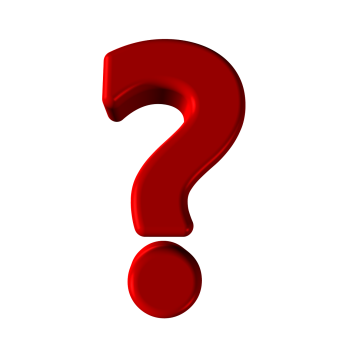 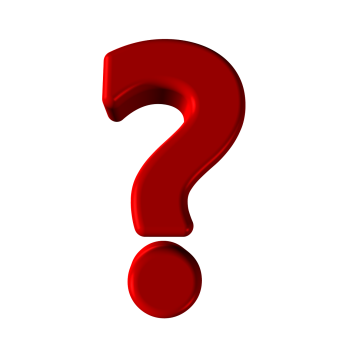 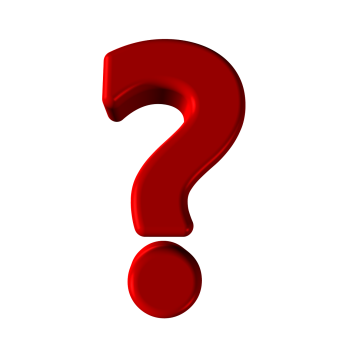 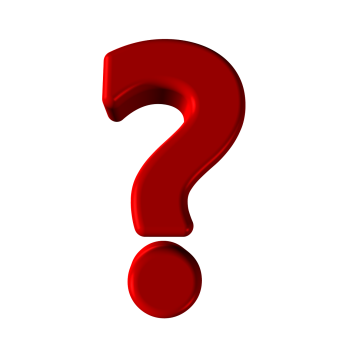 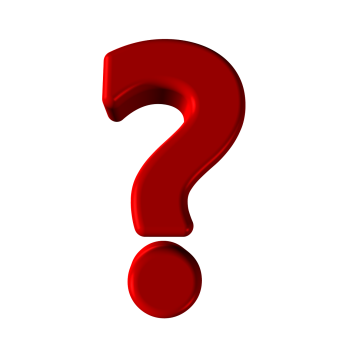 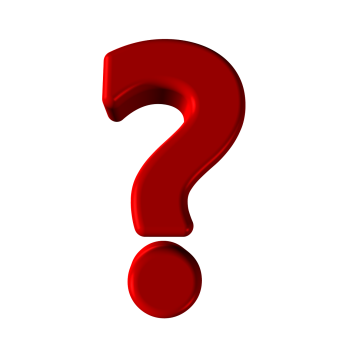 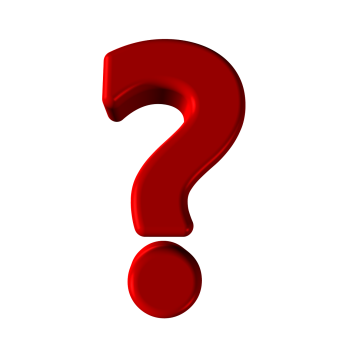 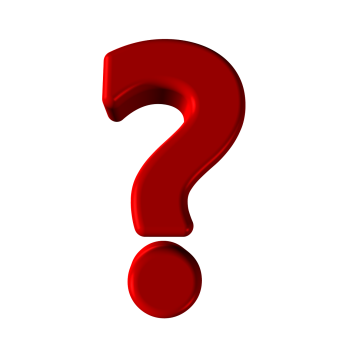 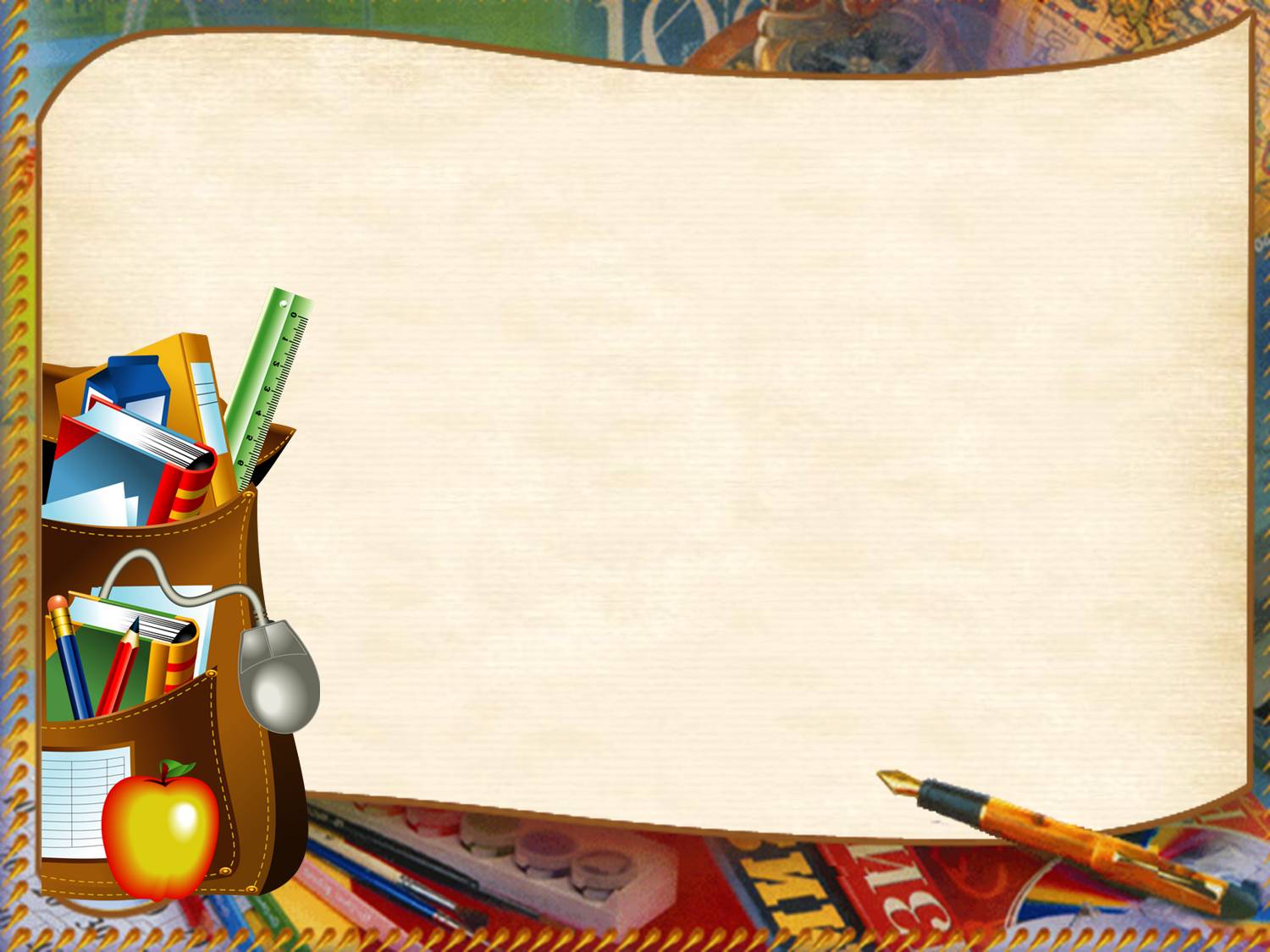 Двоеточие и тире
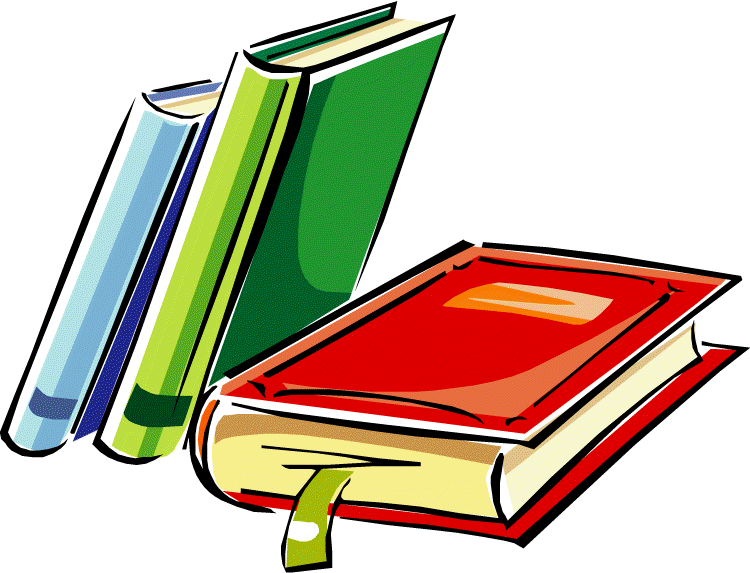 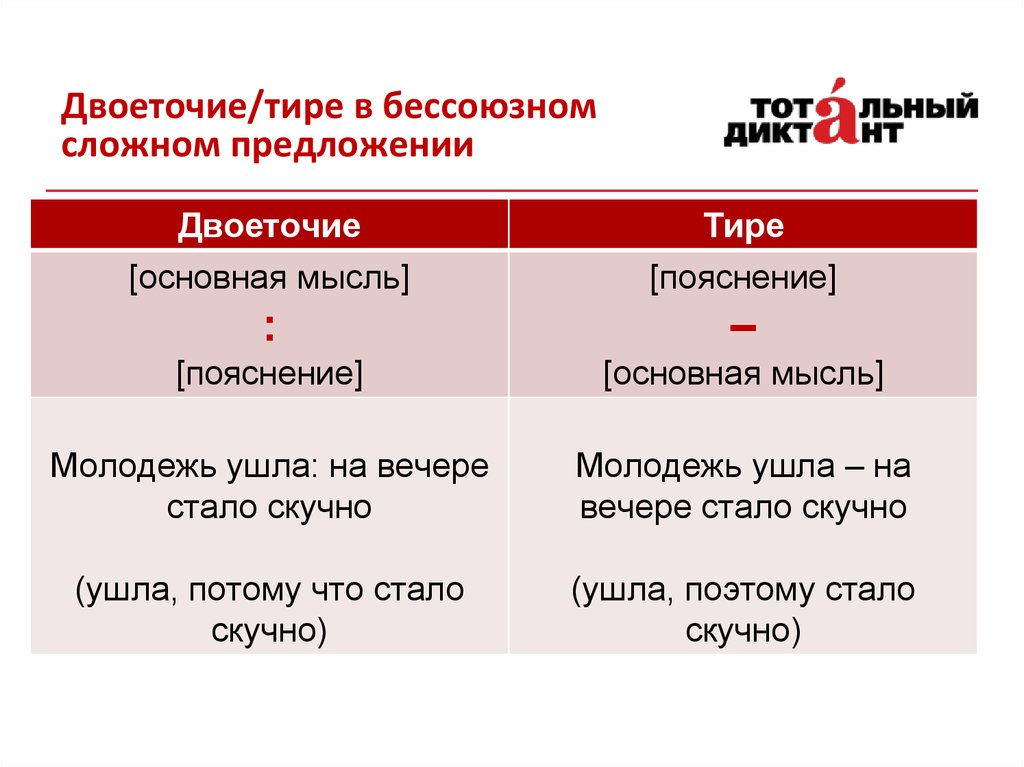 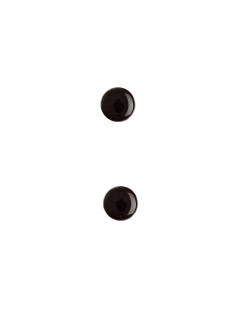 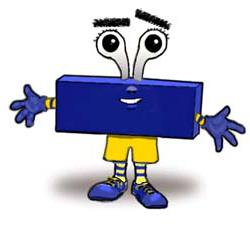 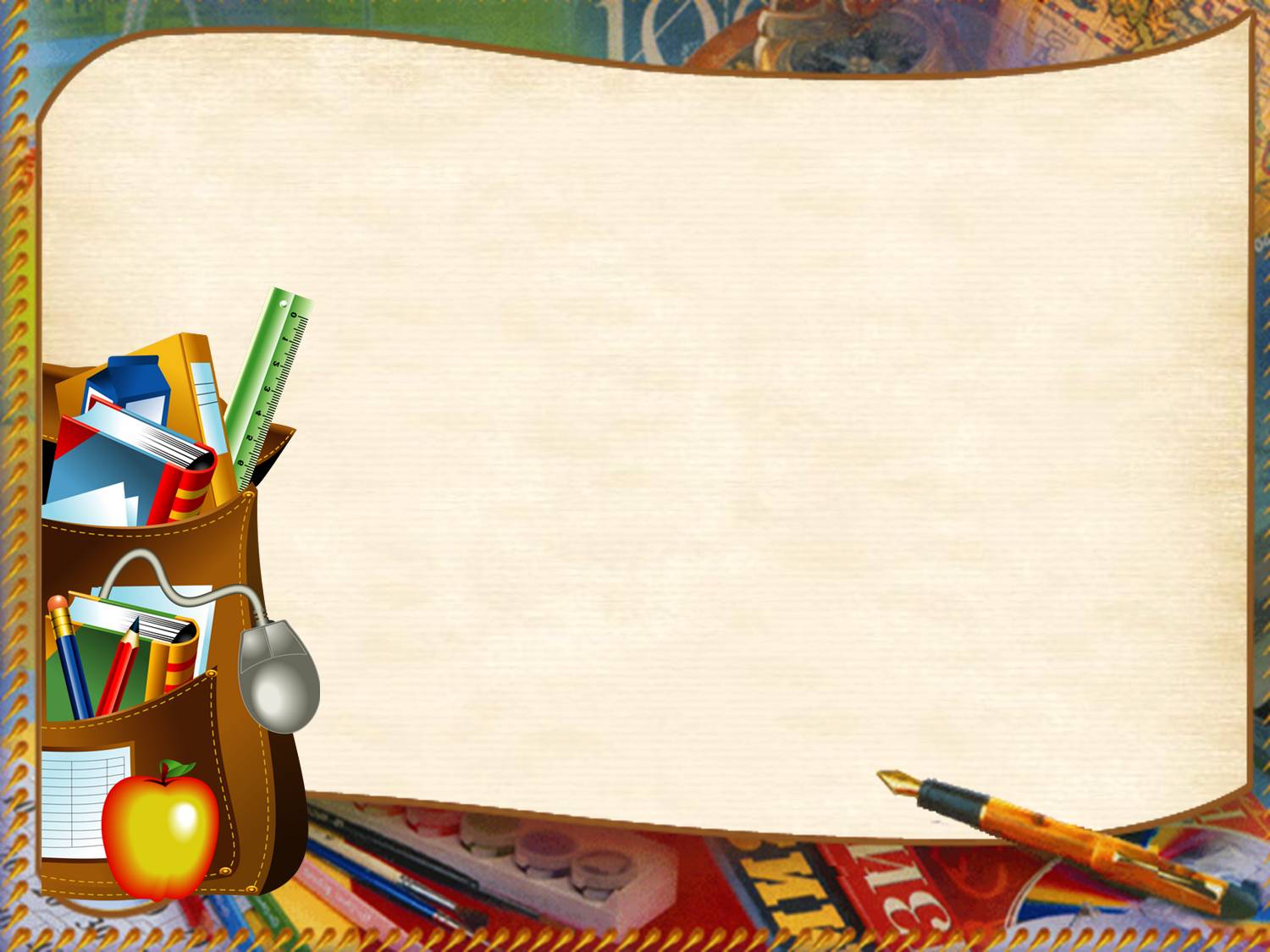 Похвальное слово знакам препинания.
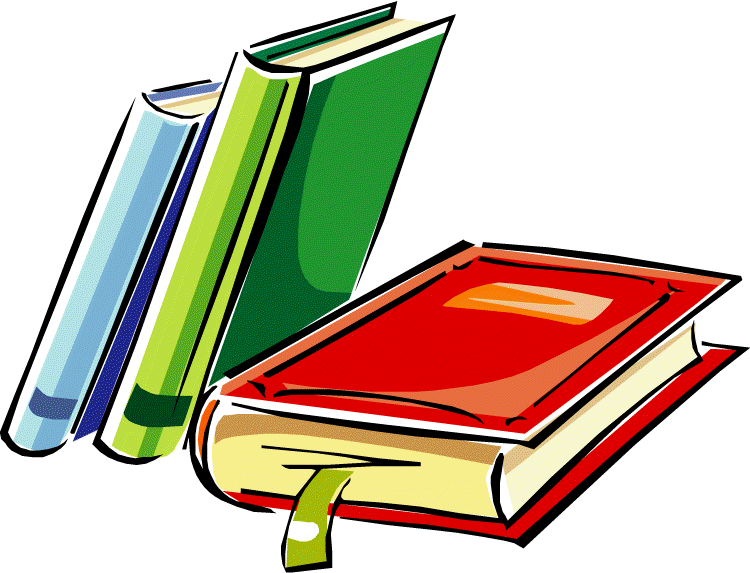 К знакам препинания надо относиться почтительно, потому что они дают возможность понимать друг друга, с помощью литературы, печатного слова. Наши устные и письменные фразы должны быть яркими и понятными. Очень важно писать и читать грамотно. 
Помните, что уважая пунктуацию,  мы всегда будем поняты правильно.
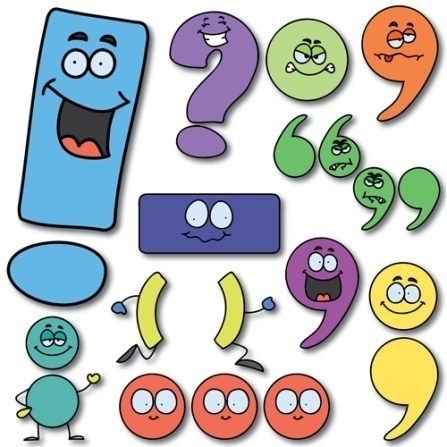 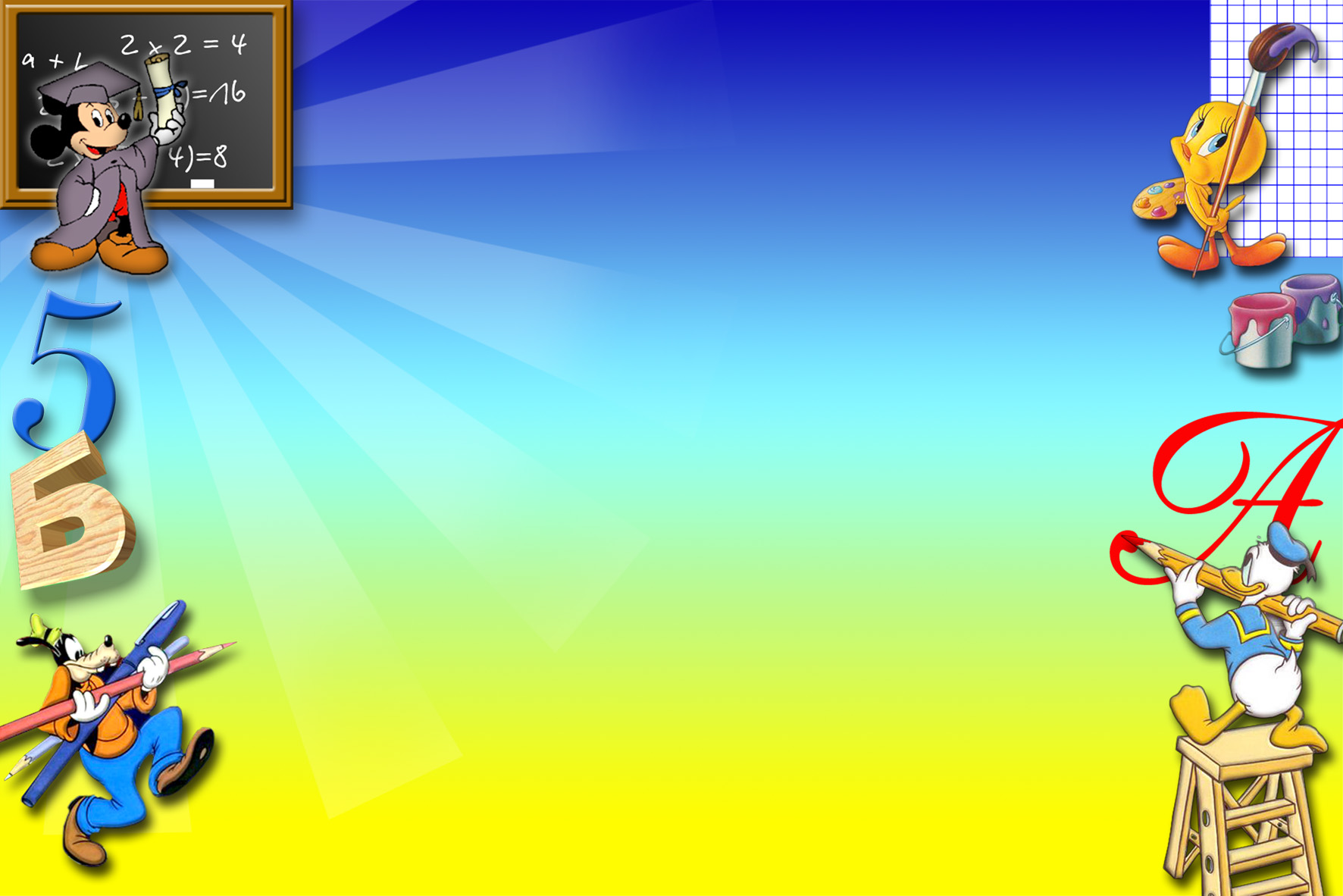 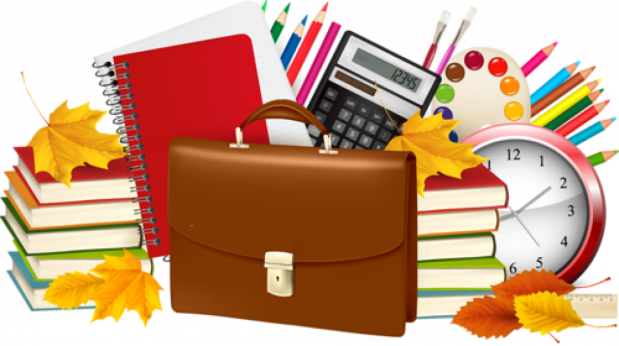 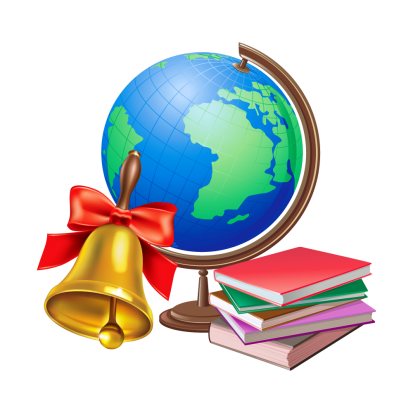 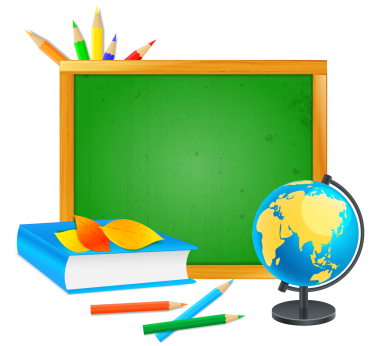 Спасибо за внимание!
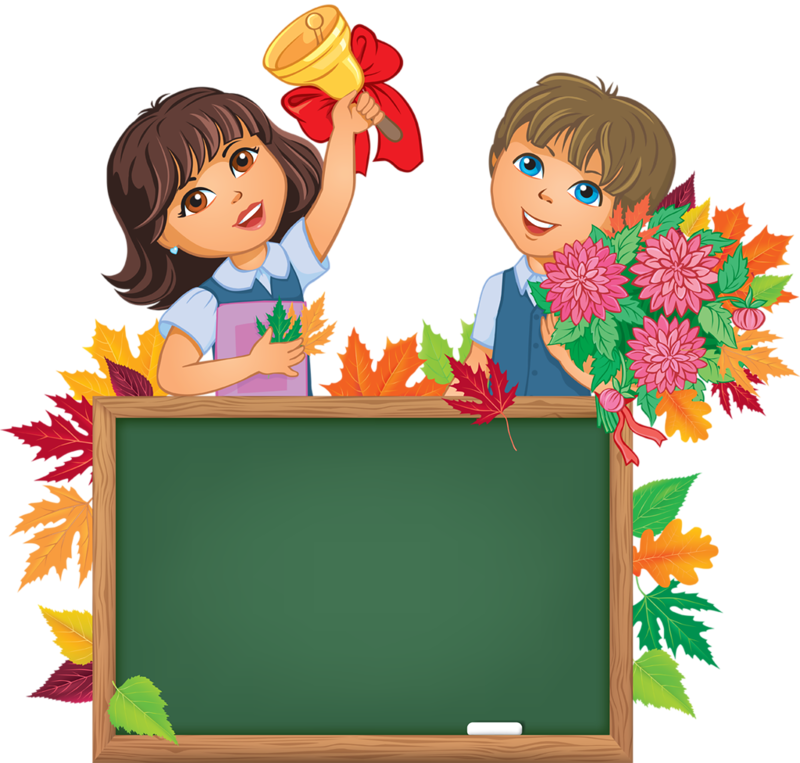